귀여운 양말
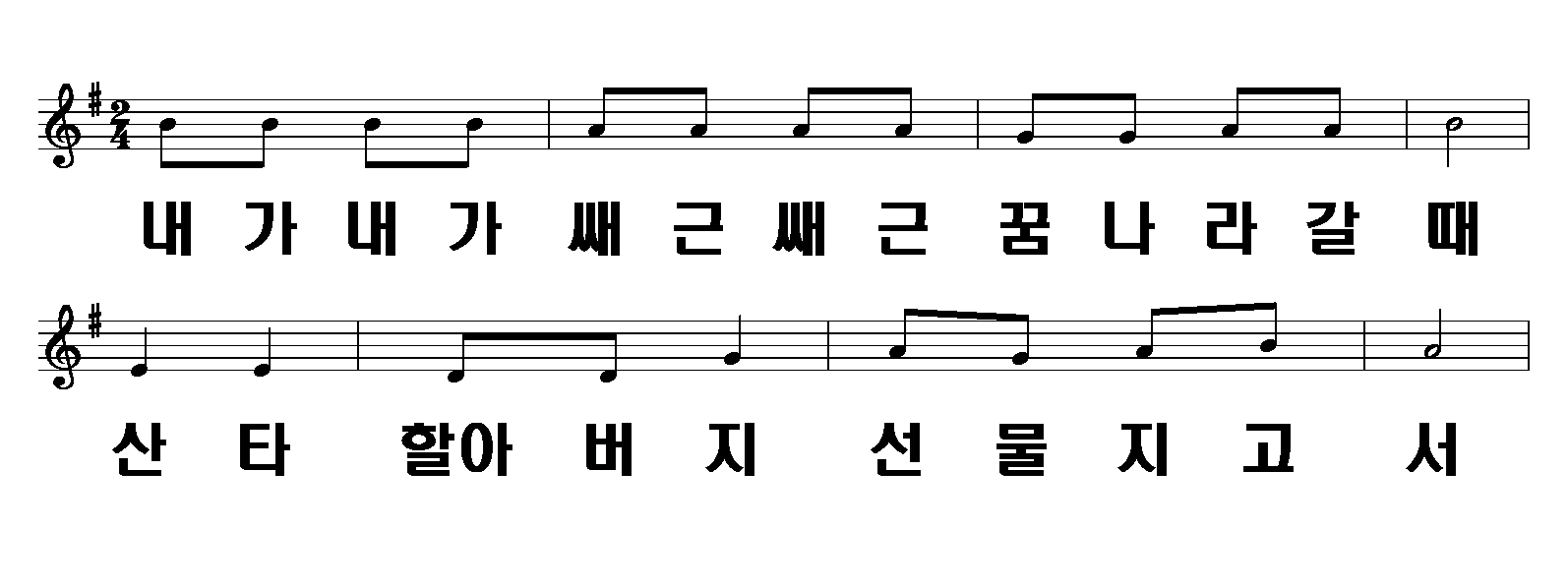 1절
1/4
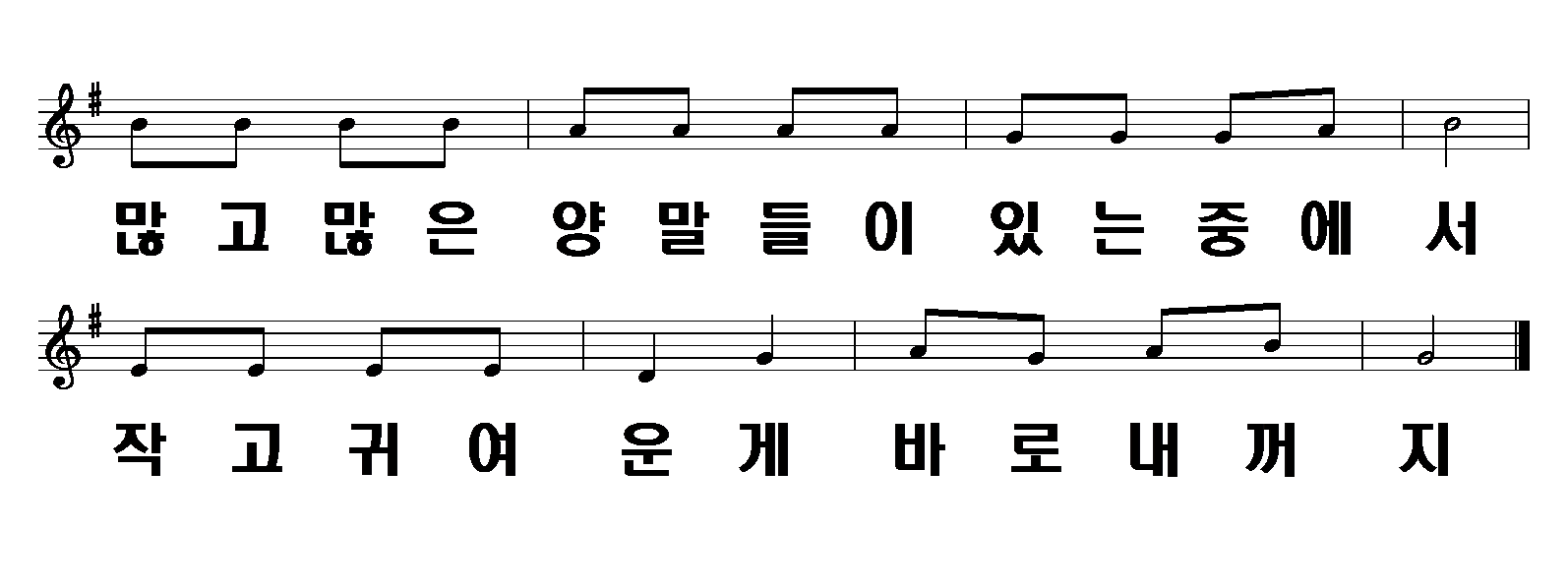 귀여운 양말
2/4
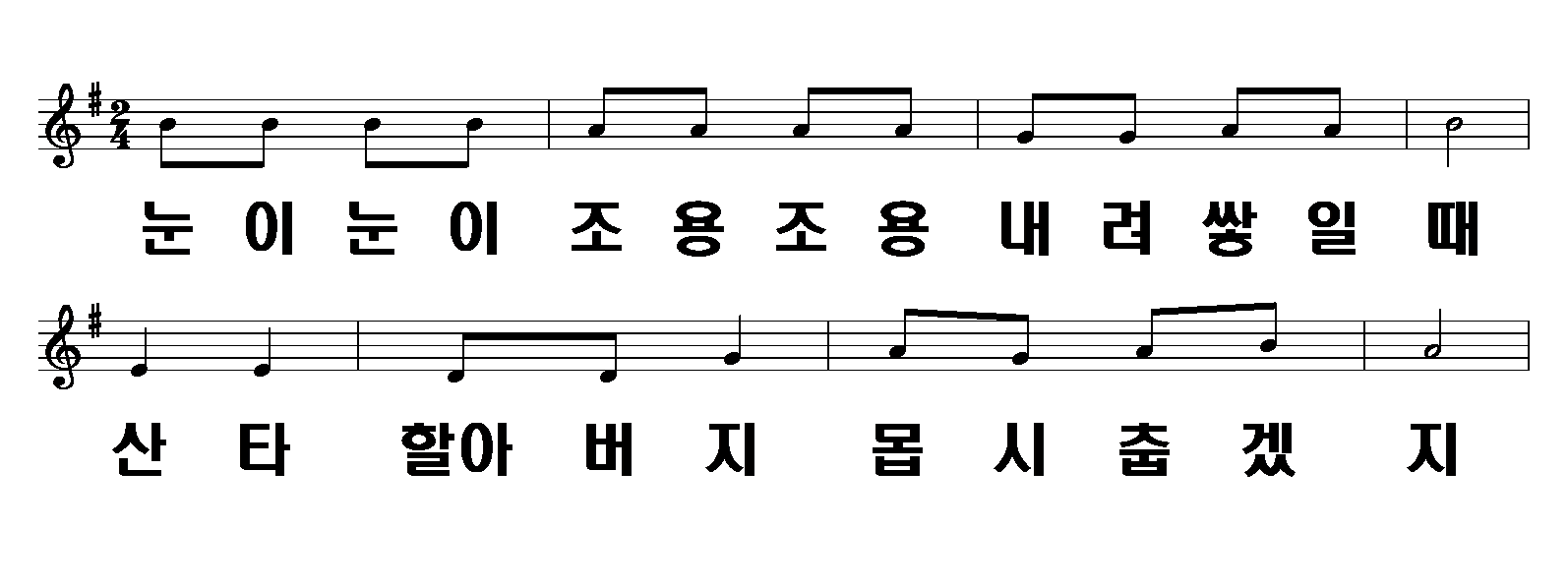 2절
귀여운 양말
3/4
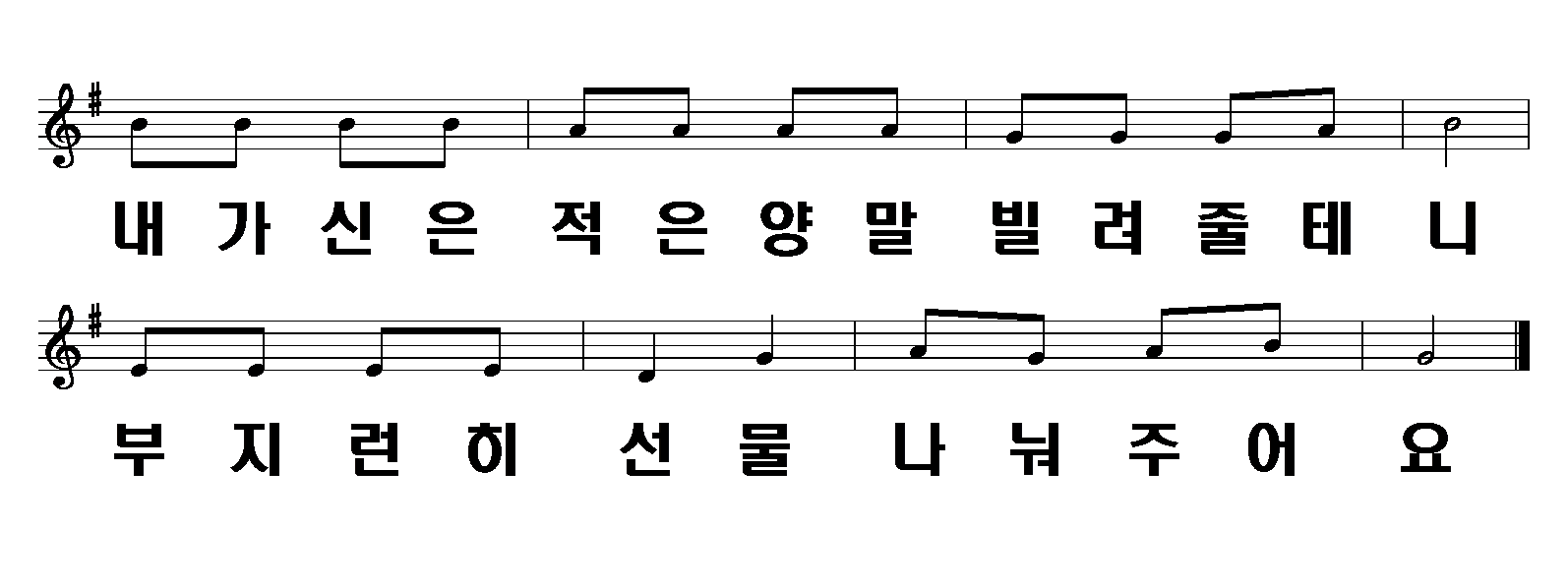 귀여운 양말
4/4